Лесные Ягоды
Автор: Болдакова Юлия Владимировна, воспитатель ГБДОУ №88 комбинированного вида Приморского района
Санкт-Петербург
2012
Цель: Расширить и закрепить знания детей о лесных ягодах.Задачи:* Повторить названия, основные характеристики лесных ягод.* Развивать умение различать ягоды.* расширять словарный запас детей, активизировать лексику по теме.* Воспитывать любовь к родной природе.
Вот малина, голубика,Земляника, ежевикаКак назвать нам дар тот леса?Это очень интересно!
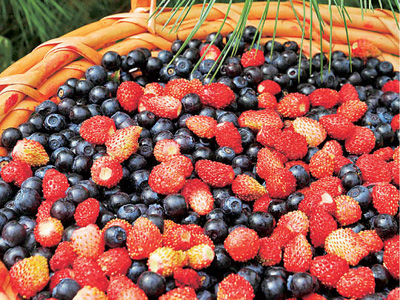 (Ягоды)
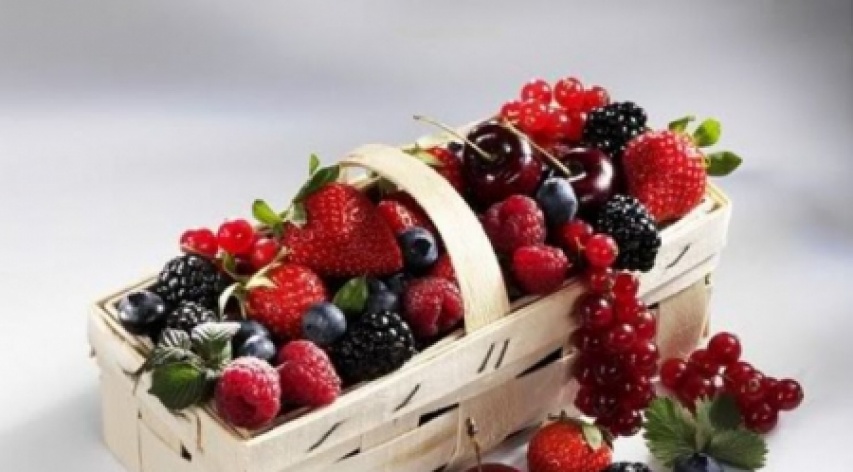 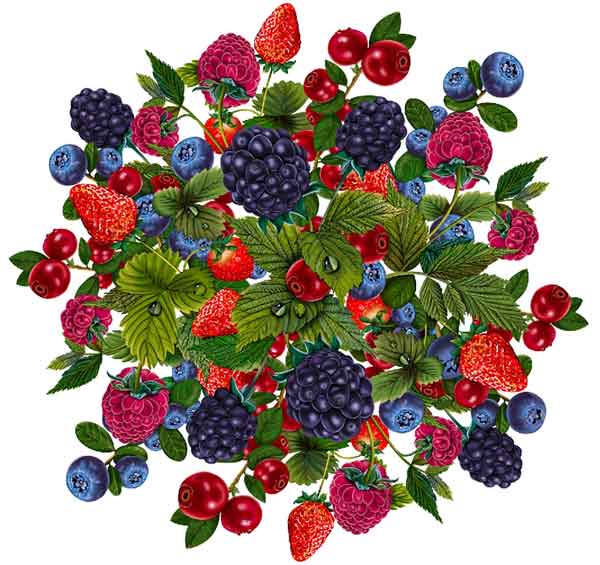 БРУСНИКА
У брусники вкус особый:
То ли кислый, то ли нет.
Сколько ты ее ни пробуй,
Не найдешь на то ответ.

А зеленые листочки
Не желтеют и зимой.
Приносили мы из леса
Эту ягоду домой. 

Брусника. 
А. Богдарин
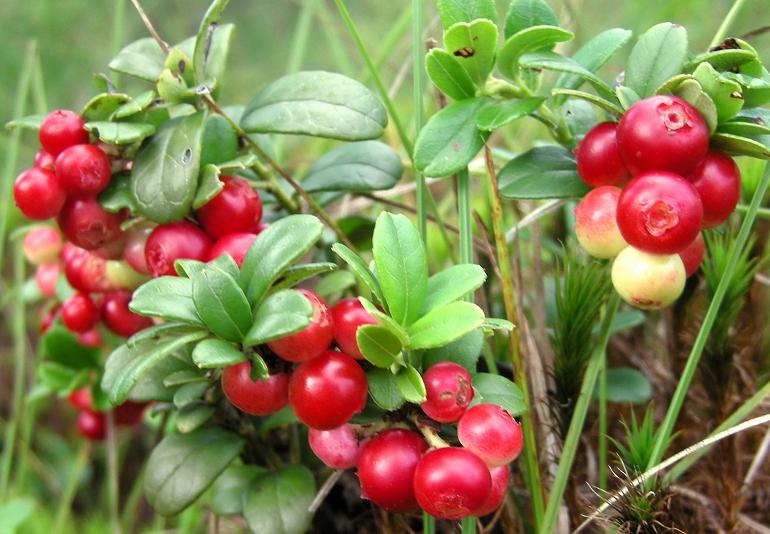 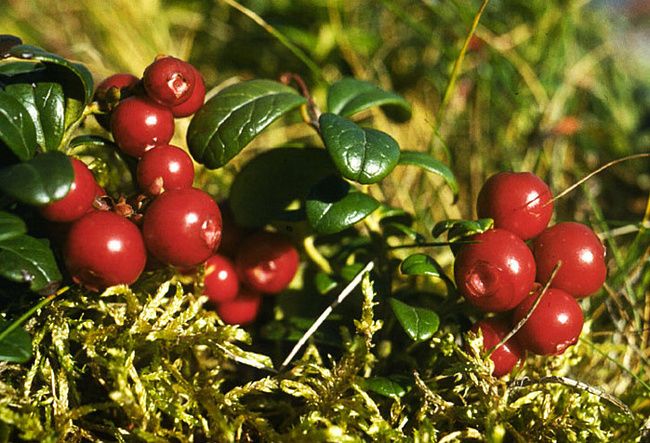 ЧЕРНИКА
Рассыпает солнце стрелы,
Сосны зажигая,
Что за ягода созрела
Синяя такая?

На листочки, на кусточки
Кто-то листья бросил,
Все полянки в синих точках
У зеленых сосен.

Мы чернику собирали
В кузовок, лукошко.
Только рты чего-то стали
Черные немножко.

Черника
Е.Трутнева
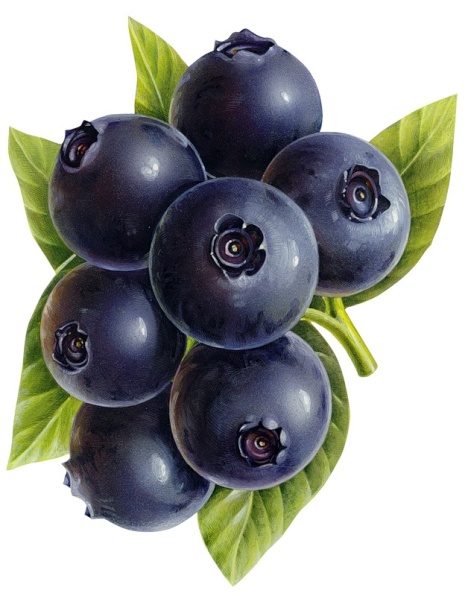 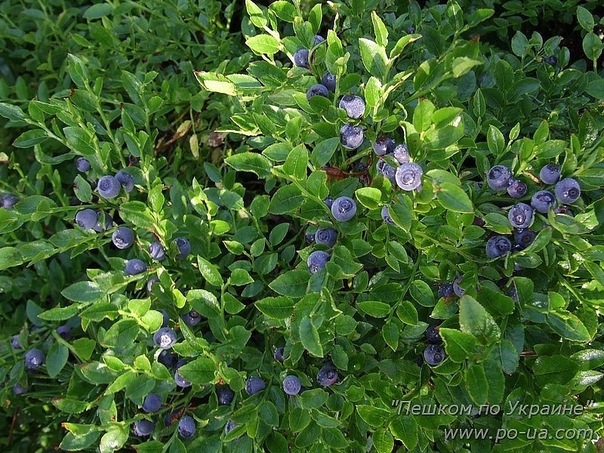 МОРОШКА
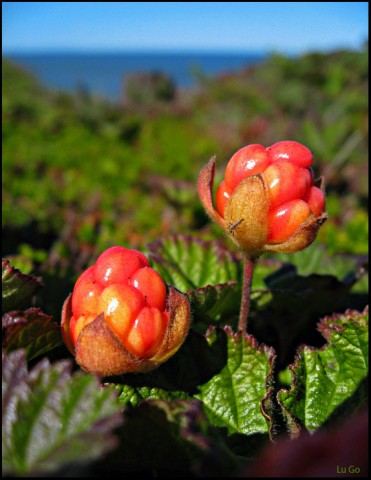 Морошка, морошка,
Тоненькая ножка,
Ягодка – фонарик
Сладостью одарит.

Осень подоспела,
Ягода поспела,
Спелая морошка -
Жёлтая серёжка…

Морошка
Ю. Аксенова
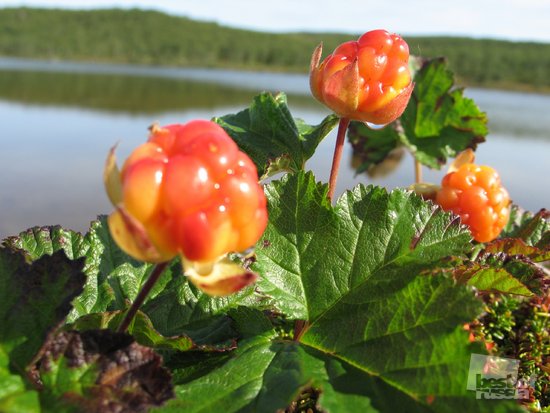 КЛЮКВА
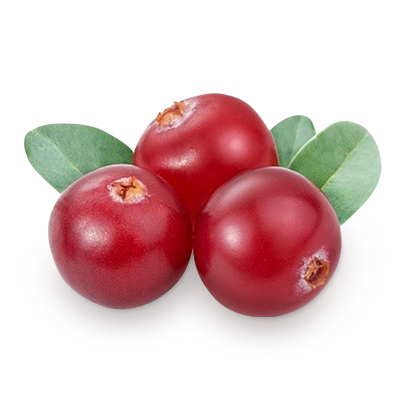 Мох, не мох – в лесу перинка,
На перинке не малинка.
И пригожа, и красна,
Разрумянилась со сна.

Это клюква – лежебока
Накопила столько сока!
Целый день лежит в постели,
Чтобы щеки не худели.

Тоньше нитки стебелек-
Чуть подрос и сразу лег.
Собирай в корзинки
Клюкву – ягоду с перинки.

 Клюква 
Е. Трутнева
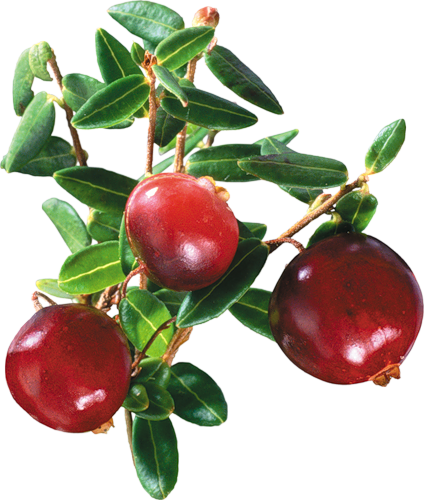 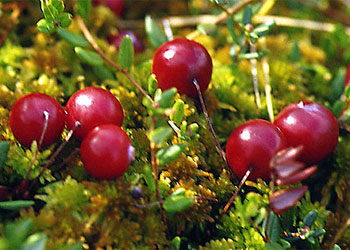 ГОЛУБИКА
Синеокий кустарник болотный
По соседству живет с багулой,
И за это молвою народной
Наделен он нелестной хвалой.
Называется он голубика,
А в народе слывет как пьяника.

***
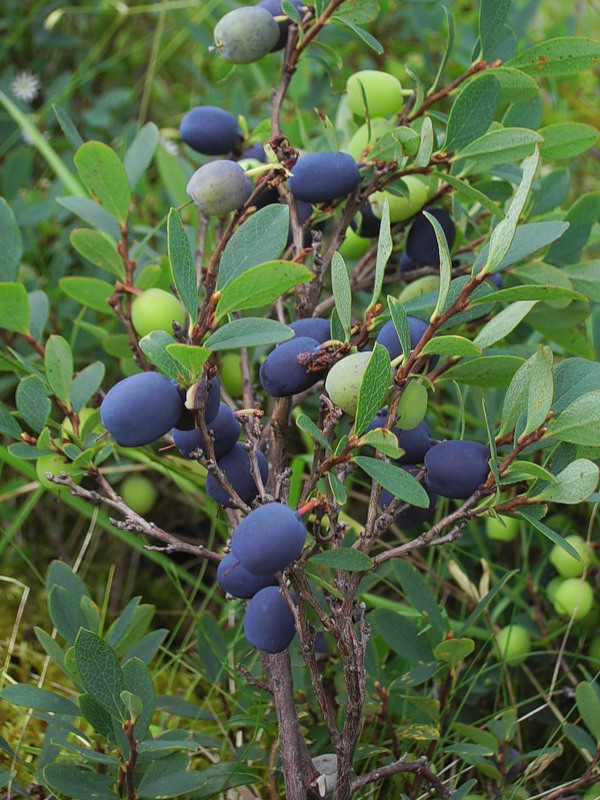 Тундровая ягодка – голубика сизая 
Ростом невеличка, ну всего с вершок, 
Чтоб тебя попробовать нагибаюсь низко я - 
Листики упругие, цепкий корешок...

 И.Рабинович
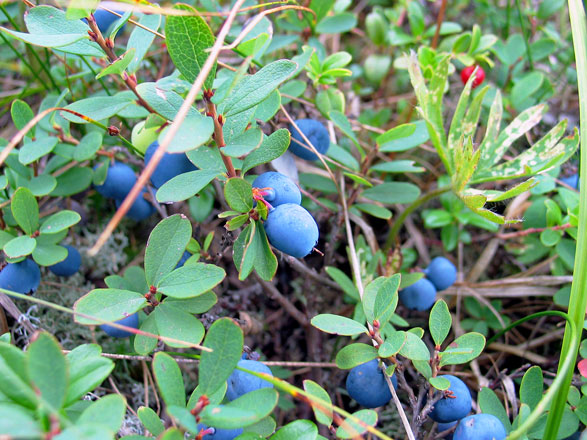 ЗЕМЛЯНИКА
Земляника видно в прятки
Хочет с нами поиграть,
То бочок покажет яркий,
То запрячется опять,
Будто манит – ближе, ближе!
Наклонись, дружок, пониже!
Шарь по кустикам, рука,
Моя ягодка сладка! 

О. Канаева
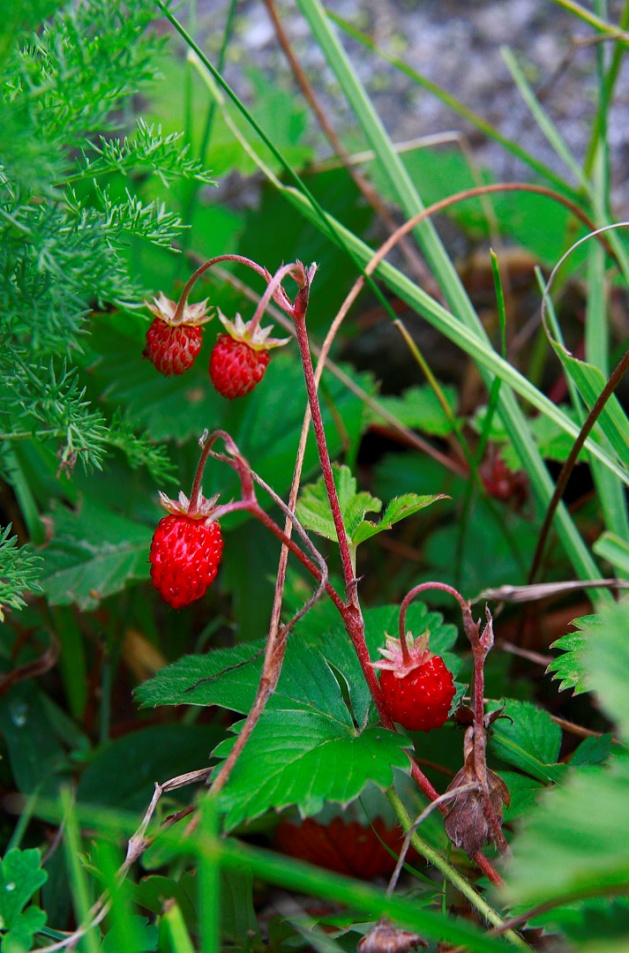 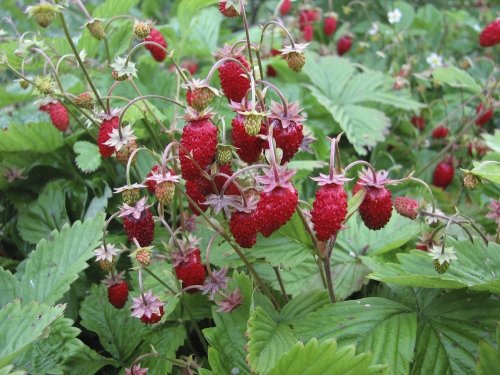 МАЛИНА
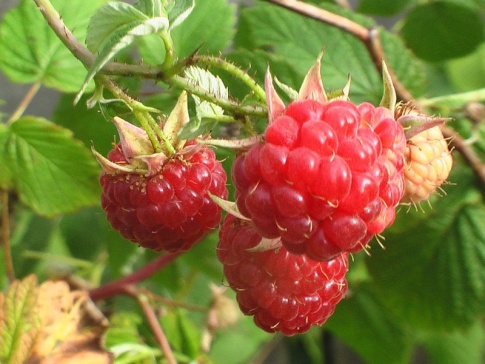 Под зелёненьким листочком
Красные виднелись точки.
Я сорвал их, но в горсти
Далеко не унести.
Утерпеть не смог ни разу,
Чтоб не съесть малинку сразу.

А. Кислицын
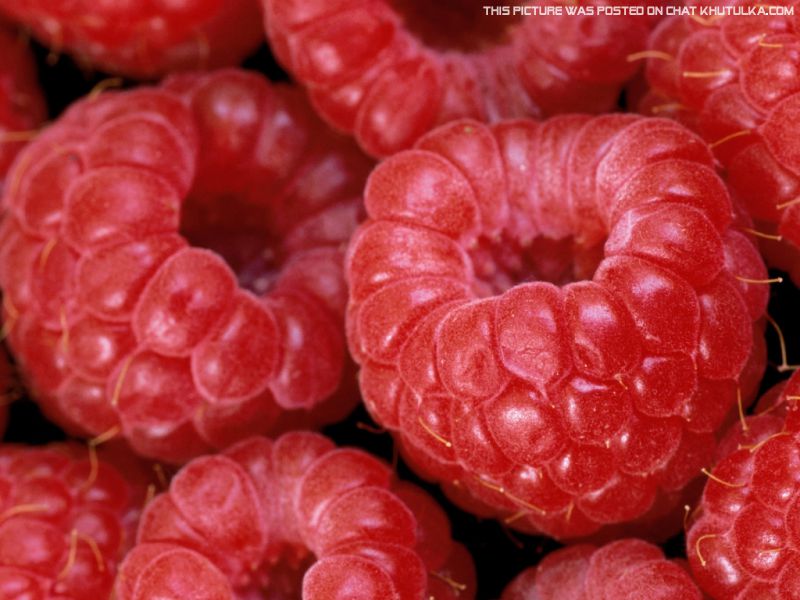 СПАСИБО
ЗА ВНИМАНИЕ